21. Угол между векторами
[Speaker Notes: В режиме слайдов ответы появляются после кликанья мышкой]
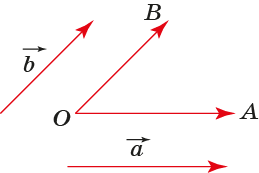 Угол между двумя одинаково направленными векторами считается равным нулю.
	Два вектора называются перпендикулярными, если угол между ними прямой.
[Speaker Notes: В режиме слайдов ответы появляются после кликанья мышкой]
[Speaker Notes: В режиме слайдов ответы появляются после кликанья мышкой]
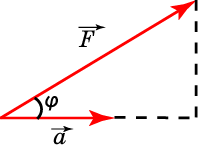 [Speaker Notes: В режиме слайдов ответы появляются после кликанья мышкой]
Вопрос 1
Что называется углом между двумя векторами?
[Speaker Notes: В режиме слайдов ответы появляются после кликанья мышкой]
Вопрос 2
Какие два вектора называются перпендикулярными?
Ответ: Два вектора называются перпендикулярными, если угол между ними прямой.
[Speaker Notes: В режиме слайдов ответы появляются после кликанья мышкой]
Вопрос 3
Что называется скалярным произведением двух векторов? Как обозначается скалярное произведение?
[Speaker Notes: В режиме слайдов ответы появляются после кликанья мышкой]
Вопрос 4
Что называется скалярным квадратом вектора? Как он обозначается
[Speaker Notes: В режиме слайдов ответы появляются после кликанья мышкой]
Вопрос 5
В каком случае скалярное произведение двух векторов равно нулю?
Ответ: Скалярное произведение двух ненулевых векторов равно нулю тогда и только тогда, когда угол между ними равен 90°.
[Speaker Notes: В режиме слайдов ответы появляются после кликанья мышкой]
Вопрос 6
Каков физический смысл имеет скалярное произведение?
Ответ: Работа является скалярным произведением силы на перемещение.
[Speaker Notes: В режиме слайдов ответы появляются после кликанья мышкой]
Упражнение 1
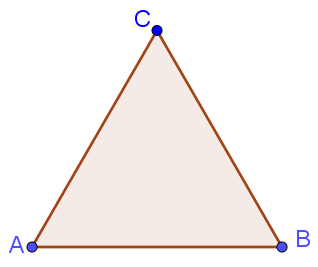 Ответ: а) 60о; б) 120о; в) 60о.
[Speaker Notes: В режиме слайдов ответы появляются после кликанья мышкой]
Упражнение 2
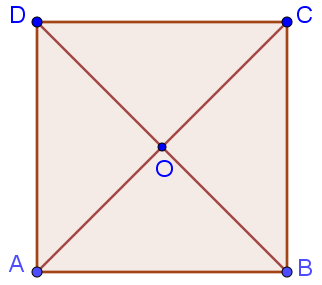 Ответ: а) 45о; б) 90о; в) 135о.
[Speaker Notes: В режиме слайдов ответы появляются после кликанья мышкой]
Упражнение 3
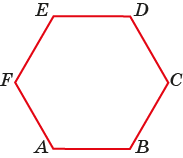 Ответ: а) 60о; б) 120о; в) 120о; 90о.
[Speaker Notes: В режиме слайдов ответы появляются после кликанья мышкой]
Упражнение 4
[Speaker Notes: В режиме слайдов ответы появляются после кликанья мышкой]
Упражнение 5
Найдите угол между двумя векторами, если их длины равны 1, а скалярное произведение равно: а) 0; б) 0,5; в) –1.
Ответ: а) 90о; б) 60о; в) 180о.
[Speaker Notes: В режиме слайдов ответы появляются после кликанья мышкой]
Упражнение 6
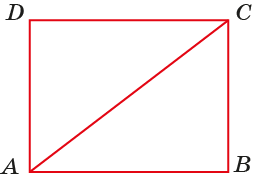 Ответ: а) 0; б) 16; в) 9.
[Speaker Notes: В режиме слайдов ответы появляются после кликанья мышкой]
Упражнение 7
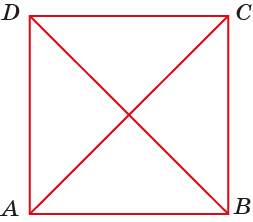 Ответ: а) 0; б) 1.
[Speaker Notes: В режиме слайдов ответы появляются после кликанья мышкой]
Упражнение 8
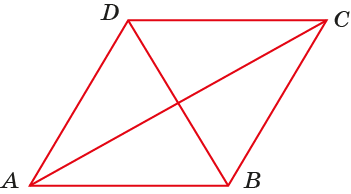 Ответ: а) 3; б) 1.
[Speaker Notes: В режиме слайдов ответы появляются после кликанья мышкой]
Упражнение 9
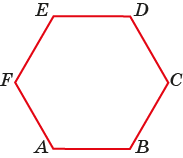 Ответ: а) 0,5; б) -0,5; в) -0,5; 0.
[Speaker Notes: В режиме слайдов ответы появляются после кликанья мышкой]
Упражнение 10
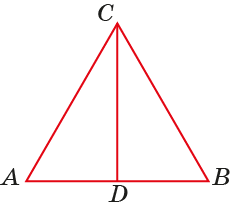 в) 0;
г) -0,75.
Ответ: а) 0,5;
б) 0,5;
[Speaker Notes: В режиме слайдов ответы появляются после кликанья мышкой]
Упражнение 11
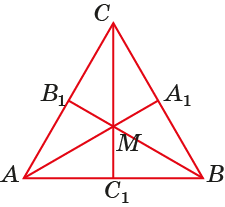 Ответ: а) 3;
б) -1,5.
[Speaker Notes: В режиме слайдов ответы появляются после кликанья мышкой]
Упражнение 12
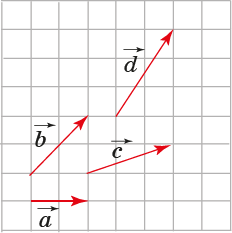 Ответ: а) 4;
в) 4.
б) 6;
[Speaker Notes: В режиме слайдов ответы появляются после кликанья мышкой]
Упражнение 13
Ответ: а)  = 0о;
б)  = 180о.
[Speaker Notes: В режиме слайдов ответы появляются после кликанья мышкой]
Упражнение 14
[Speaker Notes: В режиме слайдов ответы появляются после кликанья мышкой]
Упражнение 15
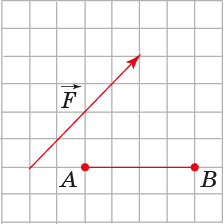 Ответ: 16.
[Speaker Notes: В режиме слайдов ответы появляются после кликанья мышкой]
Упражнение 16
Используя векторы, докажите, что сумма квадратов диагоналей параллелограмма равна сумме квадратов всех его сторон.
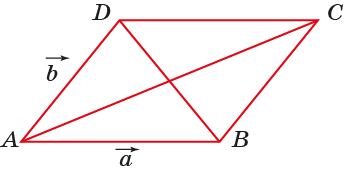 [Speaker Notes: В режиме слайдов ответы появляются после кликанья мышкой]
Упражнение 17
Используя векторы, докажите, что диагонали ромба перпендикулярны.
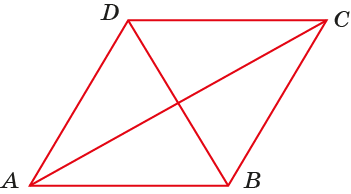 [Speaker Notes: В режиме слайдов ответы появляются после кликанья мышкой]